What new perspectives does the biblical energy paradigm open up?
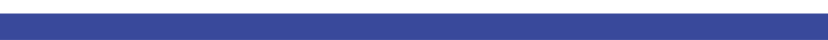 An Introduction to ESP TrainingNCD Webinar, December 7, 2022Start at 6:00PM CET
What is assumed
A basic familiarity with the biblical energy paradigm
Visit me at: esp-training.org
Basic introduction to the Energy Paradigm
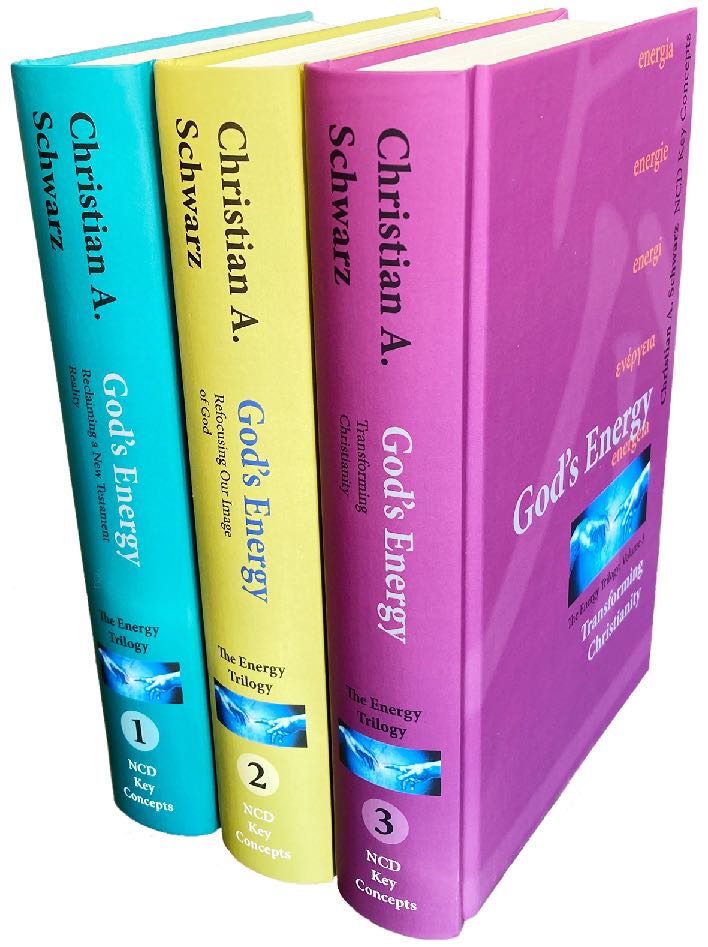 • Available as Hardcover edition throughNCD America
• Available as e-Books through Amazon
Visit me at: esp-training.org
The Blue Bar Concept:
A book within a book
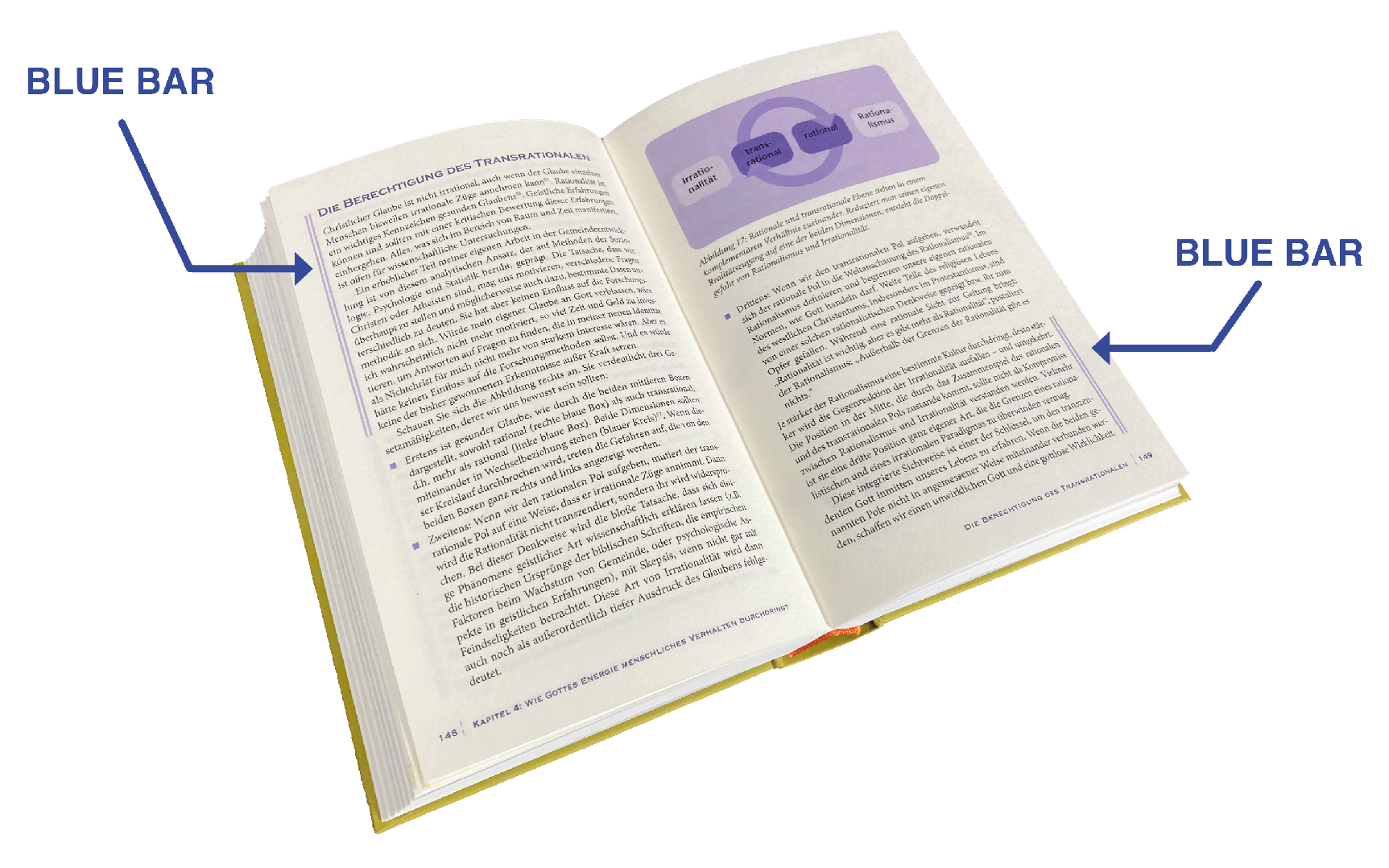 Visit me at: esp-training.org
What is assumed
A basic understanding of the biblical energy paradigm
No reservations toward that part of the biblical teaching
Visit me at: esp-training.org
“enérgeia tou theou”
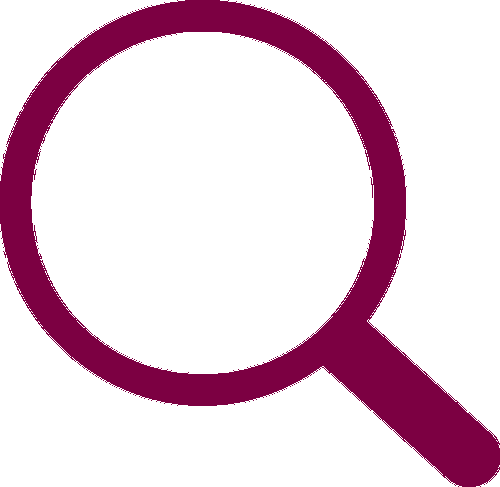 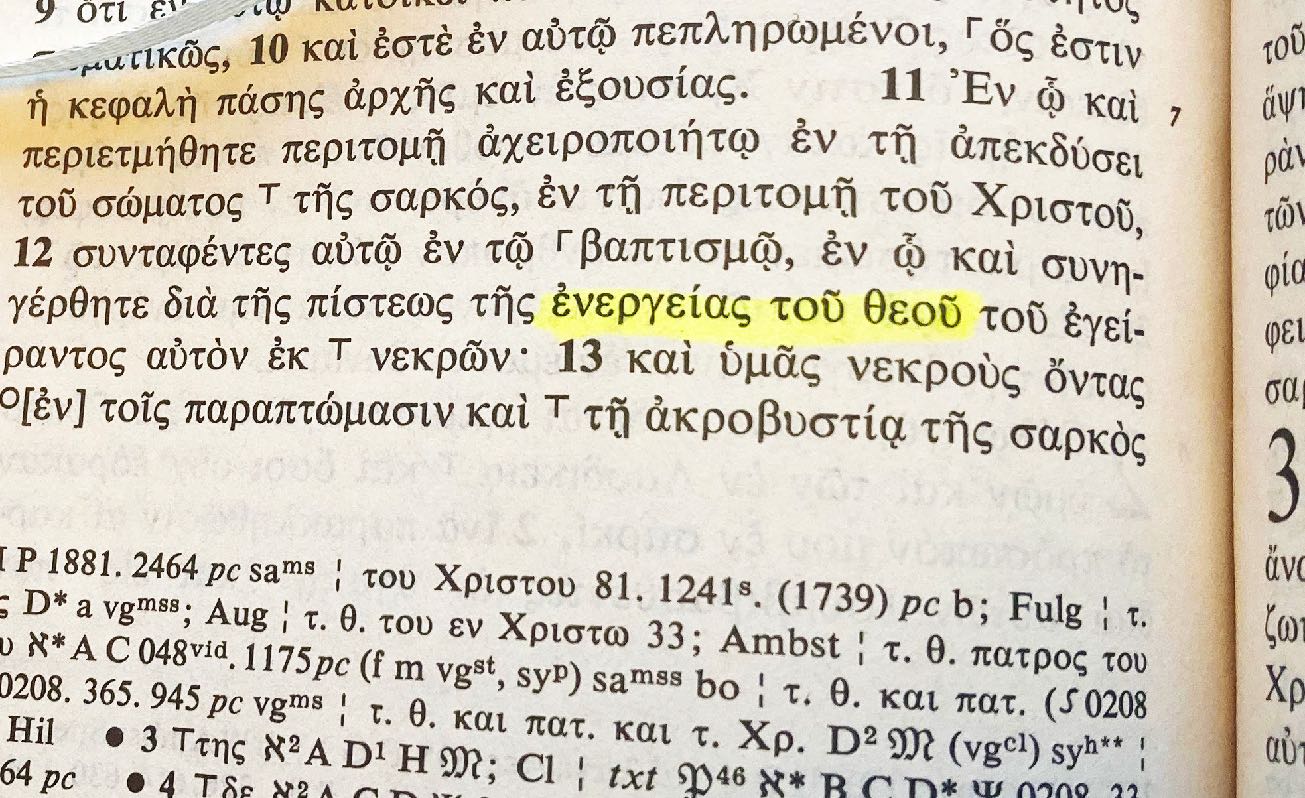 i.g., Philippians 2:12
Visit me at: esp-training.org
A Key Concept in the New Testament
Noun “energy”: ἐνέργεια or ἐνέργημα
Adjective “energy-filled”: ἐνεργής
Verb “to energize”: ἐνεργέω
10x
3x
21x
Visit me at: esp-training.org
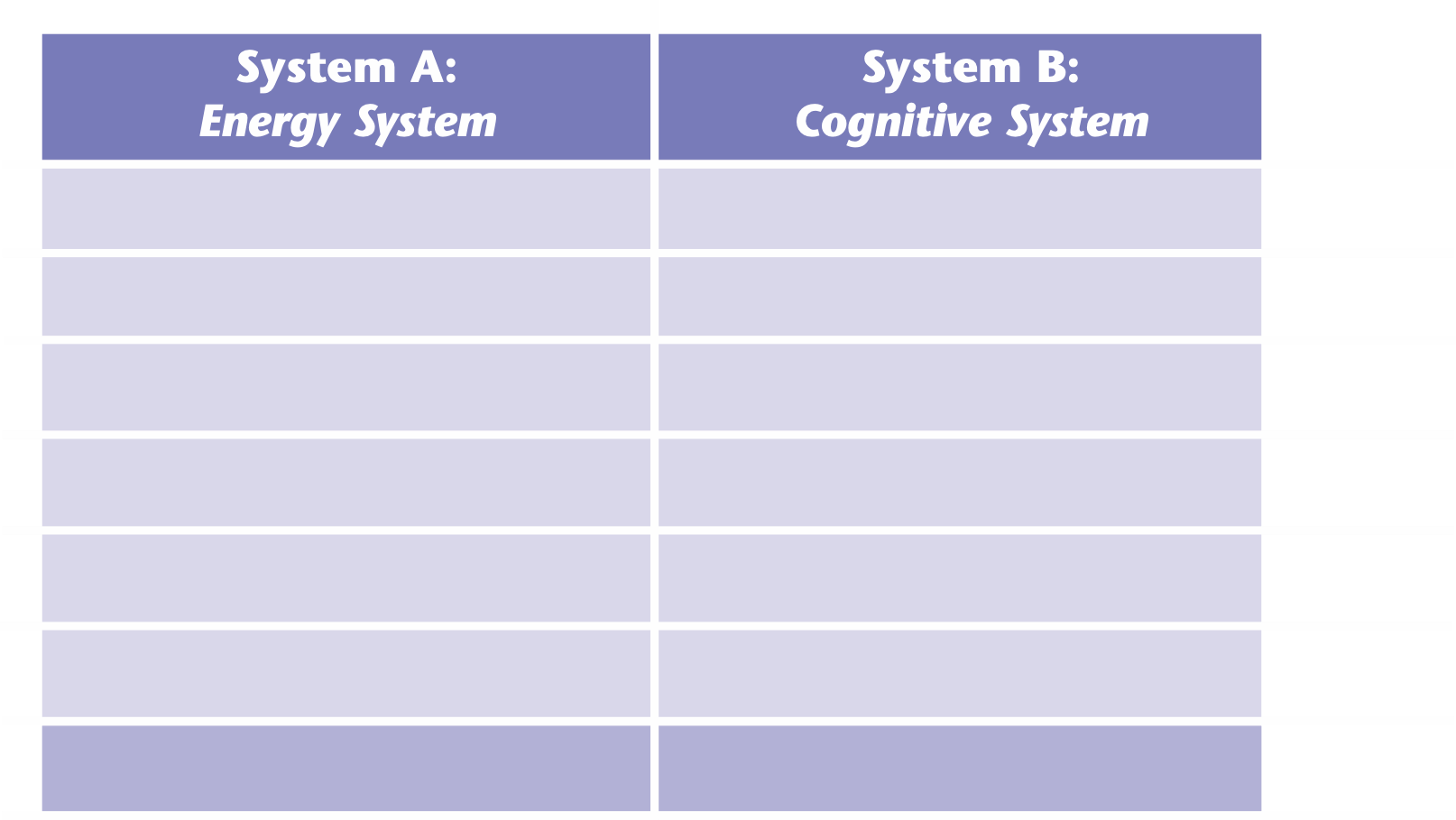 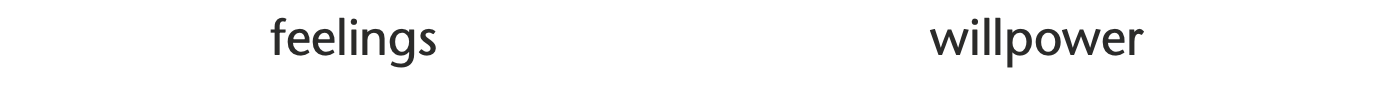 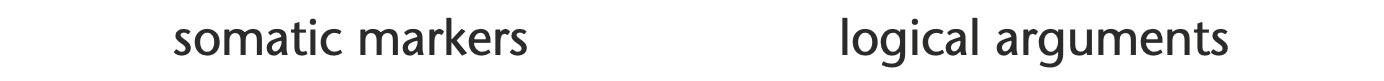 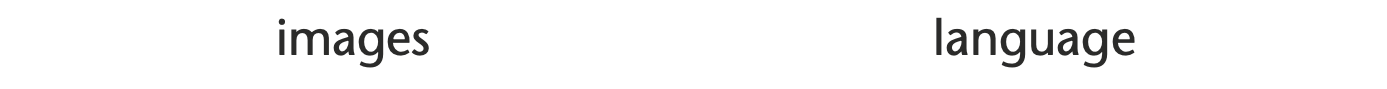 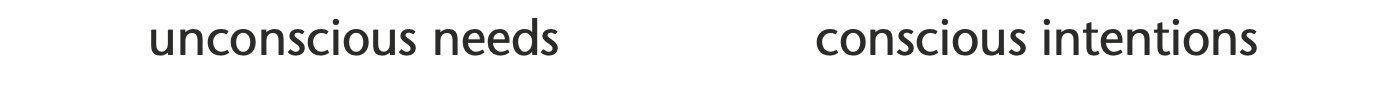 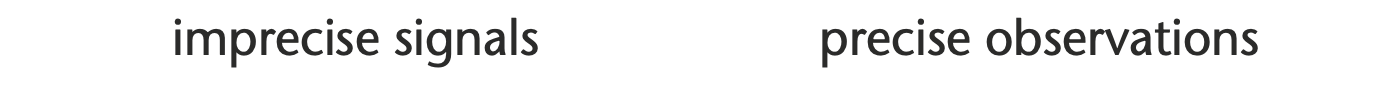 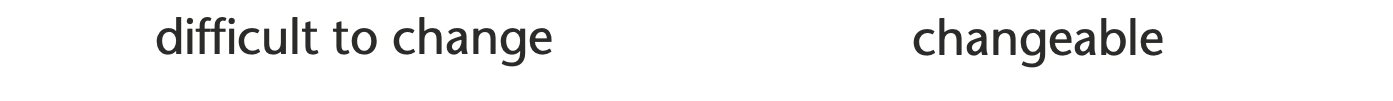 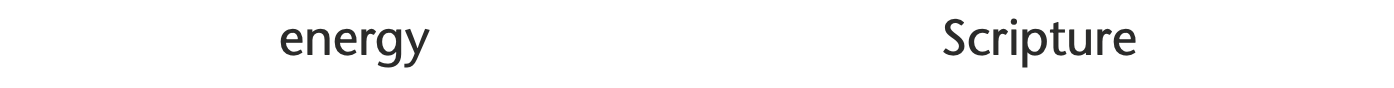 Visit me at: esp-training.org
Example
Philippians 2:13
For it is God who is the energizer (ἐνεργῶν | energón | KJV: who works) in you both to will and to energize (ἐνεργεῖν | energeín | KJV: to do) in order to fulfill his good pleasure.
Visit me at: esp-training.org
Example
Philippians 2:13
For it is God who is the energizer (ἐνεργῶν | energón | KJV: who works) in you both to will and to energize (ἐνεργεῖν | energeín | KJV: to do) in order to fulfill his good pleasure.
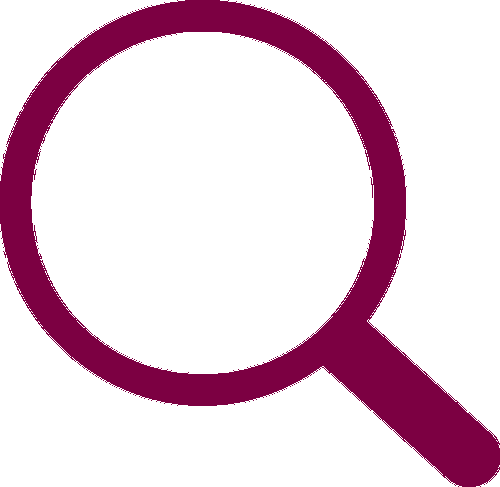 Visit me at: esp-training.org
Example 5
Philippians 2:13
For it is God who is the energizer (ἐνεργῶν | energón | KJV: who works) in you both to will and to energize (ἐνεργεῖν | energeín | KJV: to do) in order to fulfill his good pleasure.
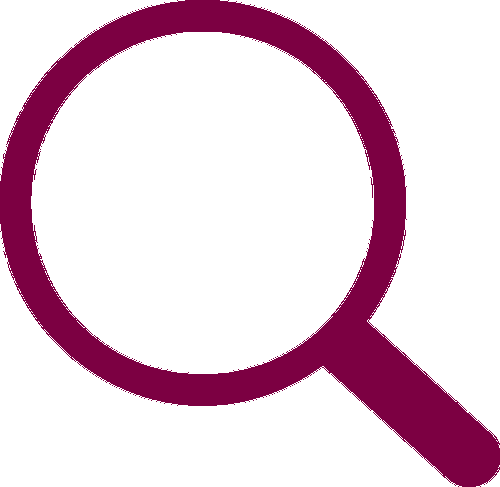 Visit me at: esp-training.org
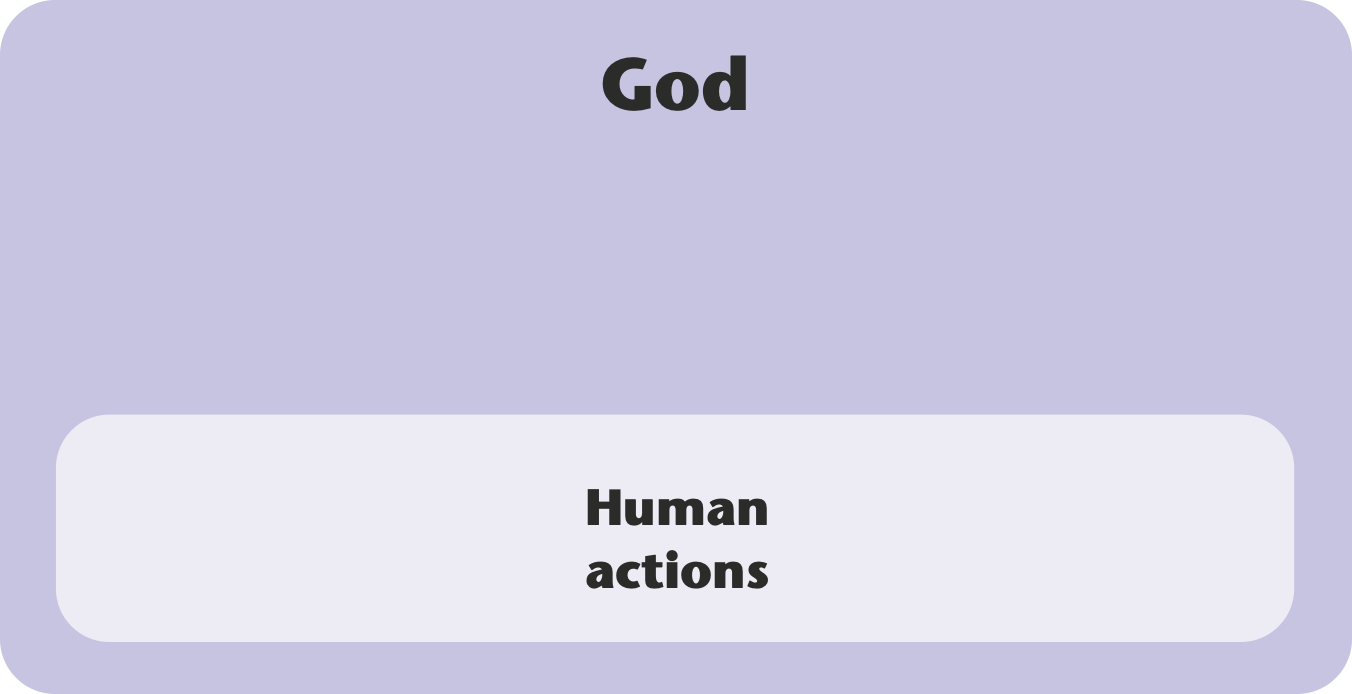 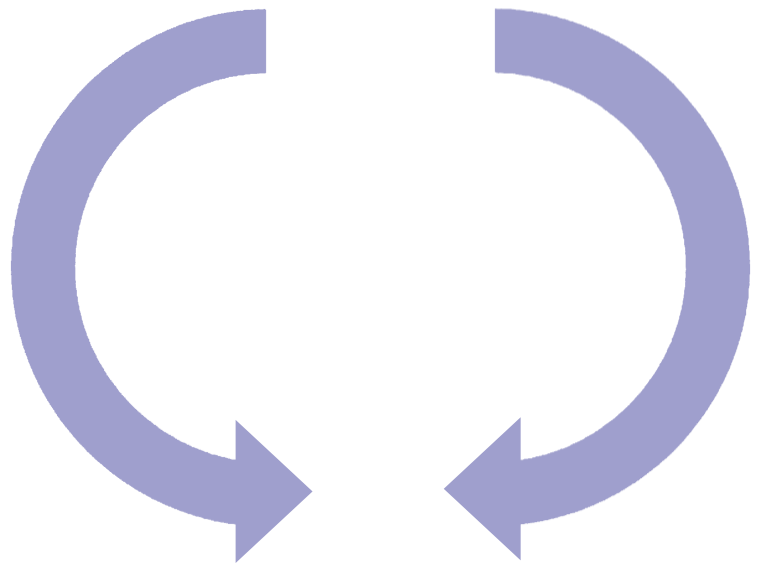 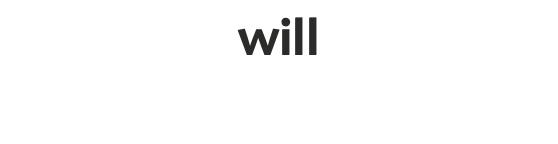 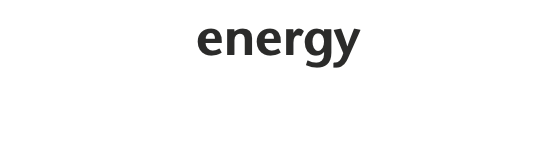 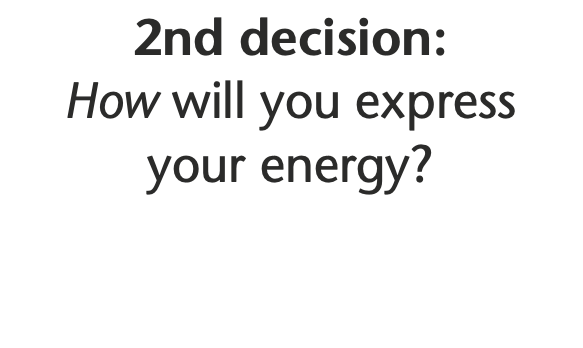 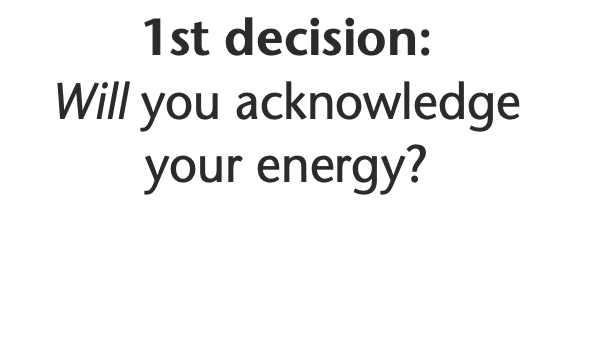 Visit me at: esp-training.org
Intrinsic motivation results from a synchronization of the Cognitive System with the Energy System
Synchronization
3 possibilities
1. Energy System surrenders to the Cognitive System
2. Cognitive System surrenders to the Energy System
3. Energy System supplies raw material that the Cognitive System uses to direct this energy most constructively
Visit me at: esp-training.org
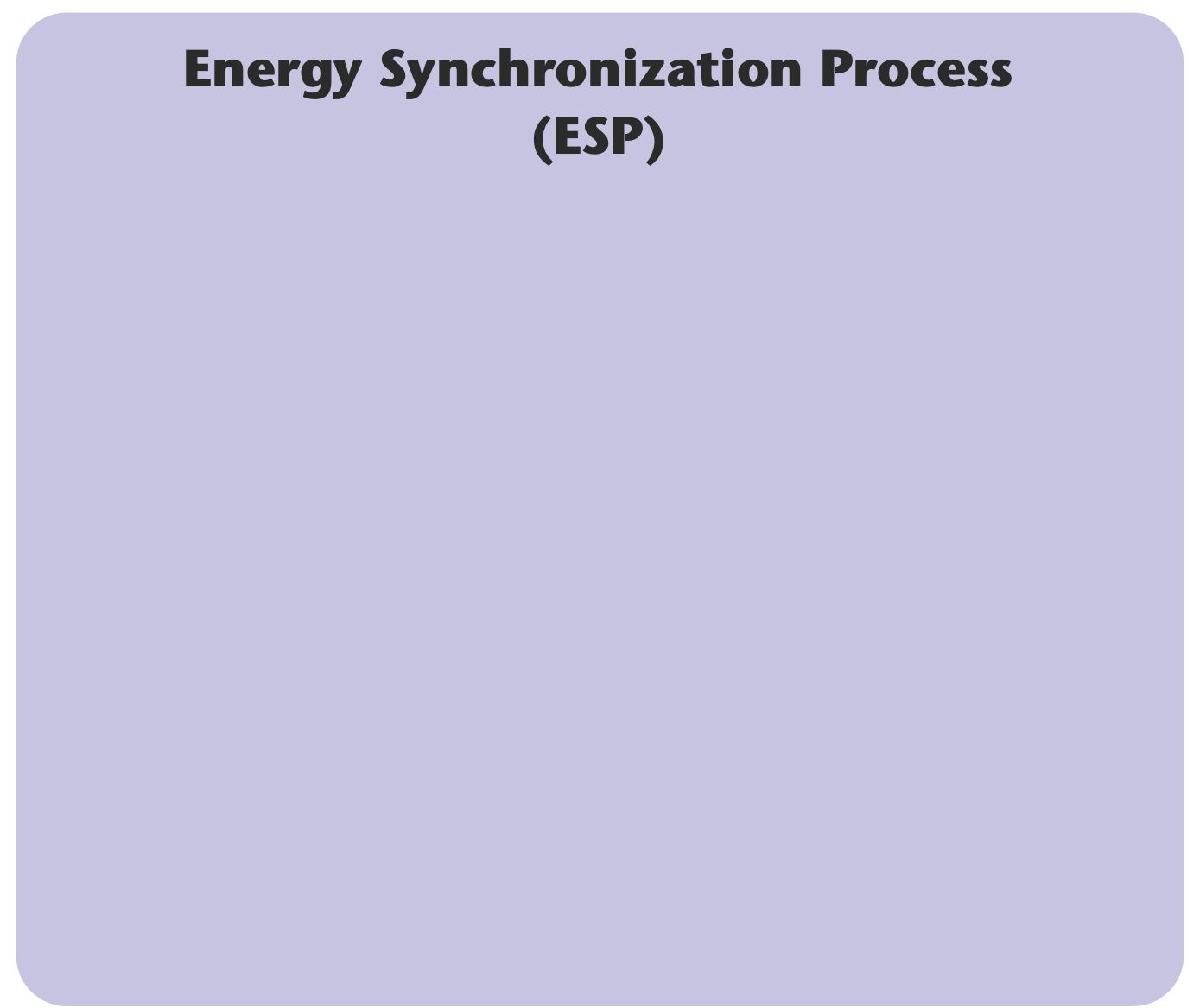 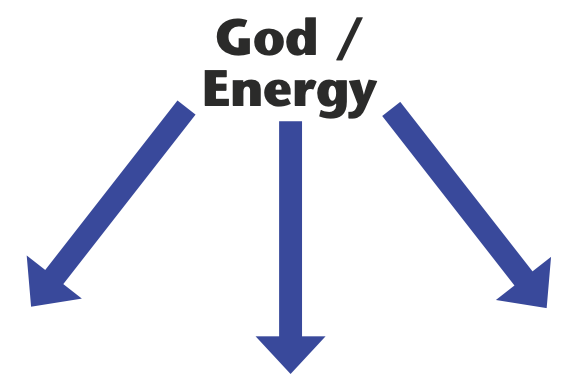 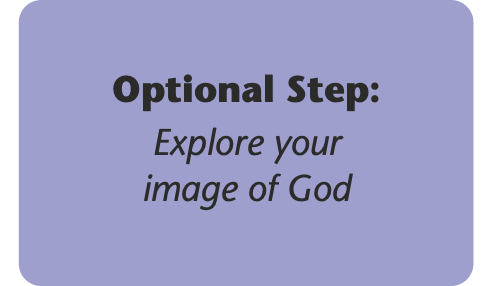 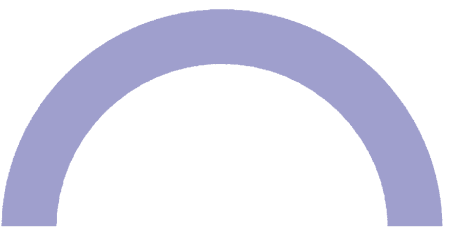 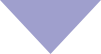 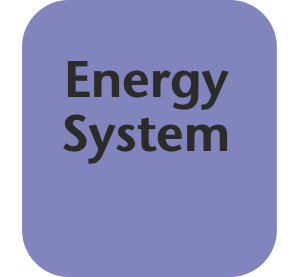 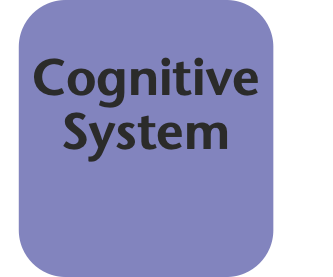 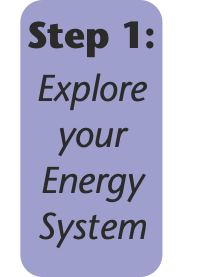 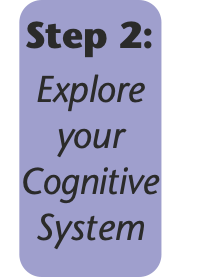 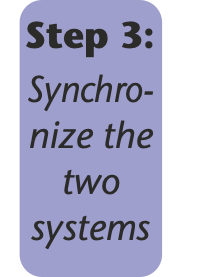 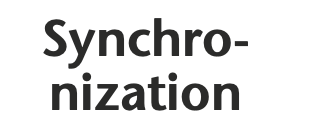 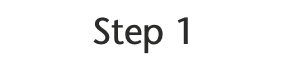 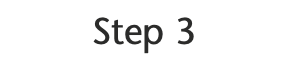 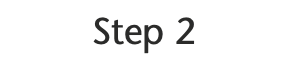 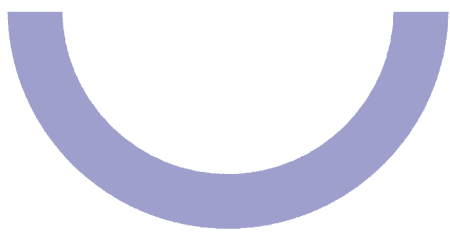 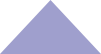 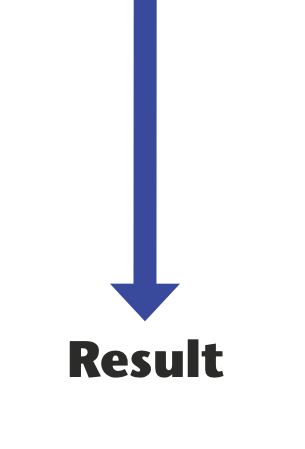 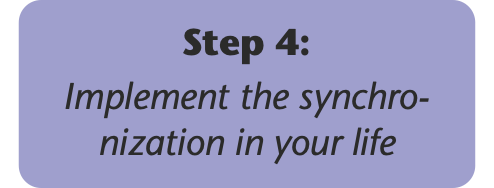 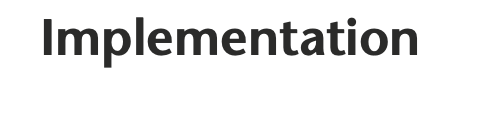 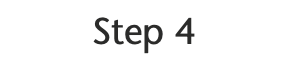 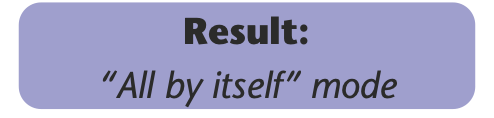 Visit me at: esp-training.org
Core features of ESP
“all by itself”
rather than
building on will-power
future-focused
preoccupied with the past
rather than
empirically grounded
hypothetical/speculative
rather than
empowering/enlightening
esoteric
rather than
rather than
anti-religous
Scripture-related
standardized
delivered 1:1
rather than
rather than
sharing encouraged
knowledge protected
7 sessions of 75 minutes, coaching-style
personal assignments between meetings
€980 for the whole process (€140 per session = €112 per hour)
Free pre-training session
delivered through Zoom
Visit me at: esp-training.org
Three unique benefits of thebiblical energy paradigm
1
Releasing intrinsicmotivation
Visit me at: esp-training.org
being motivated
≠ being cognitivelyconvinced
Visit me at: esp-training.org
Extrinsic and intrinsic motivation
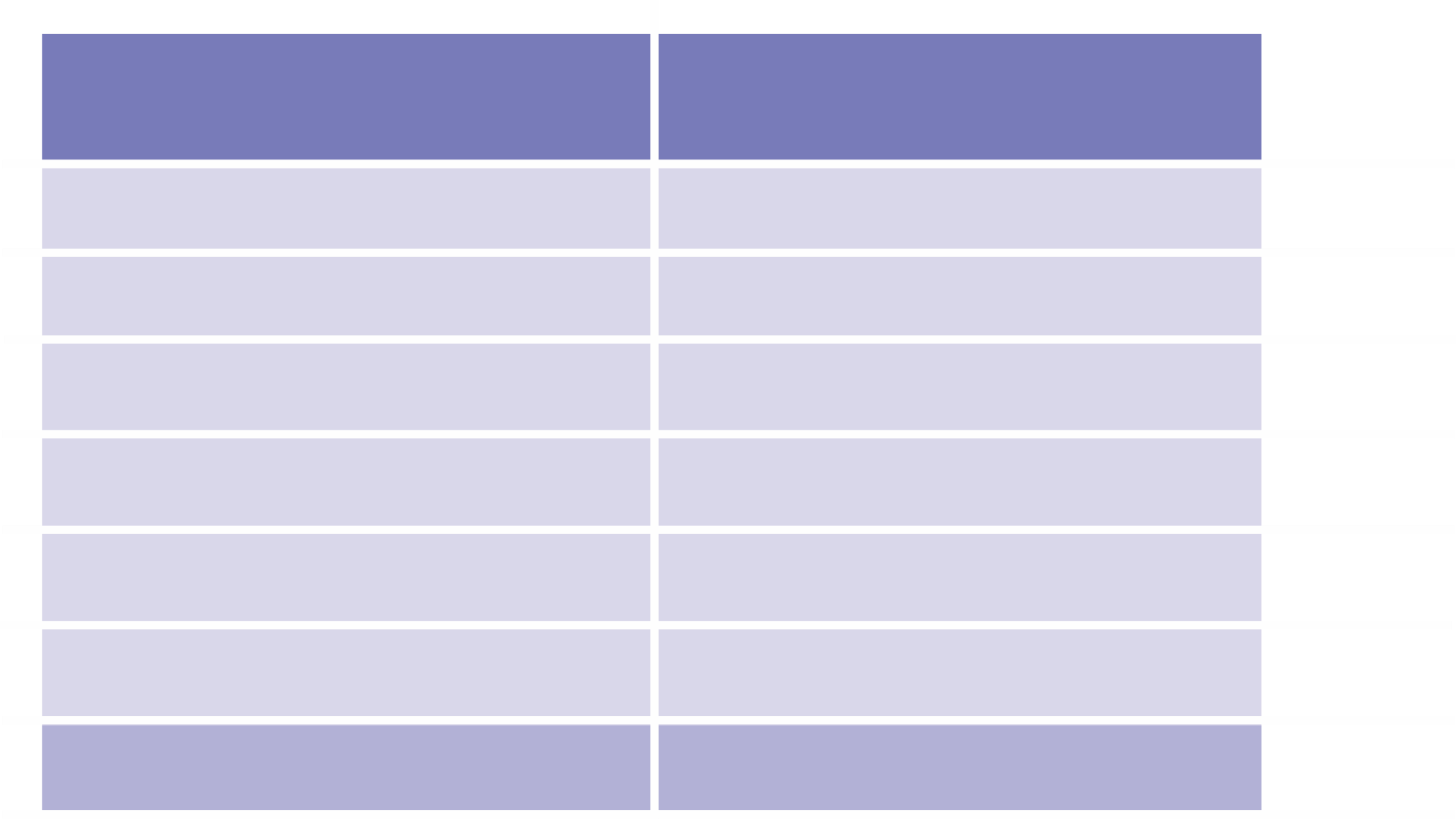 Extrinsic motivation
Intrinsic motivation
depends on constant external energy supply
based on God’s energy within a person
demands a lot of will power/self-discipline
perceived as somethingthat flows from within
preoccupied with dynamics of the Cognitive System
flows from theEnergy System
must be constantly increased
existing energy is sufficient
works in areas of minor 
importance
needed for significantdevelopments
results ininner rewards
utilizes externalincentives
Visit me at: esp-training.org
Neurobiologist Gerhard Roth:
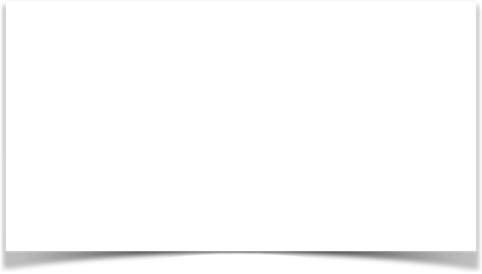 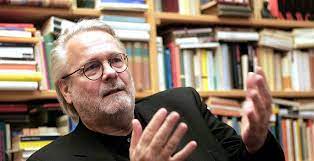 “Material rewards such as pay, income, bonuses, and privileges have an (almost) universal and rapid effect because they are most likely to promise ‘livelihood security,’ but this effect is usually reduced by half with each repetition, i.e., negatively exponential, or even faster (negatively hyperbolic).”
Visit me at: esp-training.org
Extrinsic and intrinsic motivation
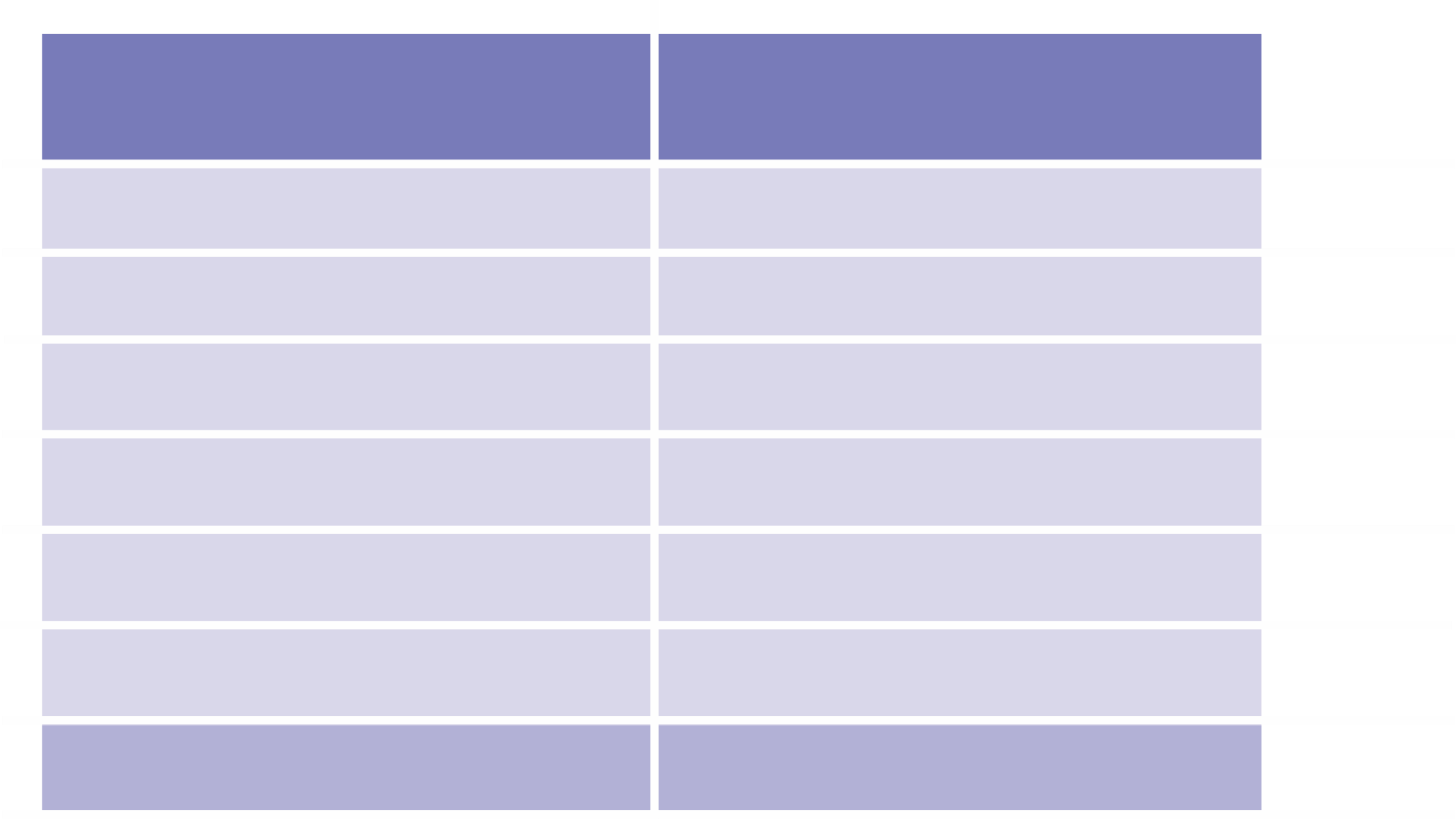 Extrinsic motivation
Intrinsic motivation
depends on constant external energy supply
uses God’s energy within a person
demands a lot of will power/self-discipline
experienced as somethingthat flows from within
is preoccupied with dynamics of the Cognitive System
flows from theEnergy System
must be constantly increased
existing energy is sufficient
sufficient in areas of minor 
importance
needed for significantdevelopments
results ininner rewards
utilizes externalincentives
growth by human effort
“all by itself” growth
Visit me at: esp-training.org
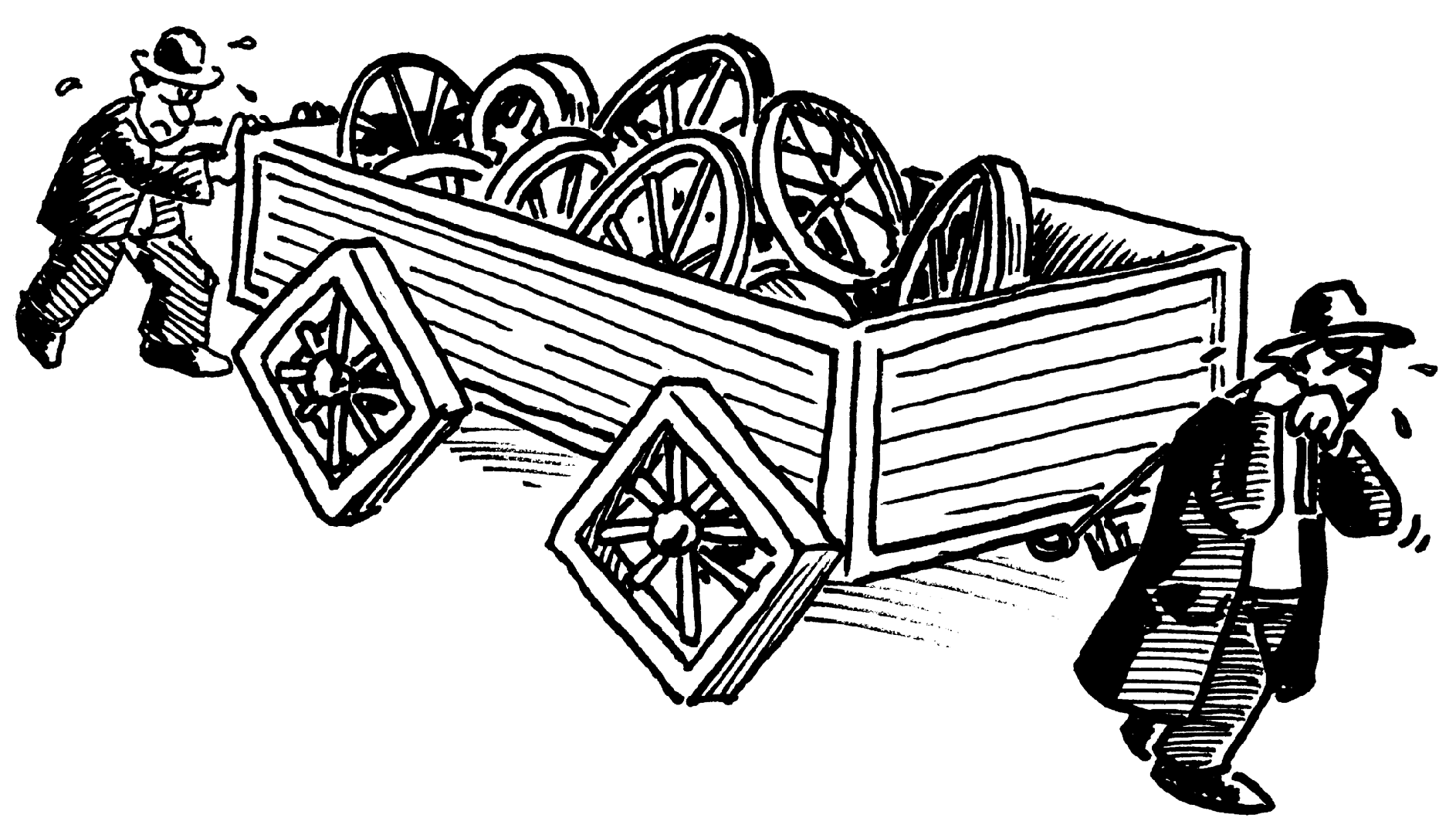 Visit me at: esp-training.org
automatizingthe process
enhancingthe effects
“all by itself”feeling
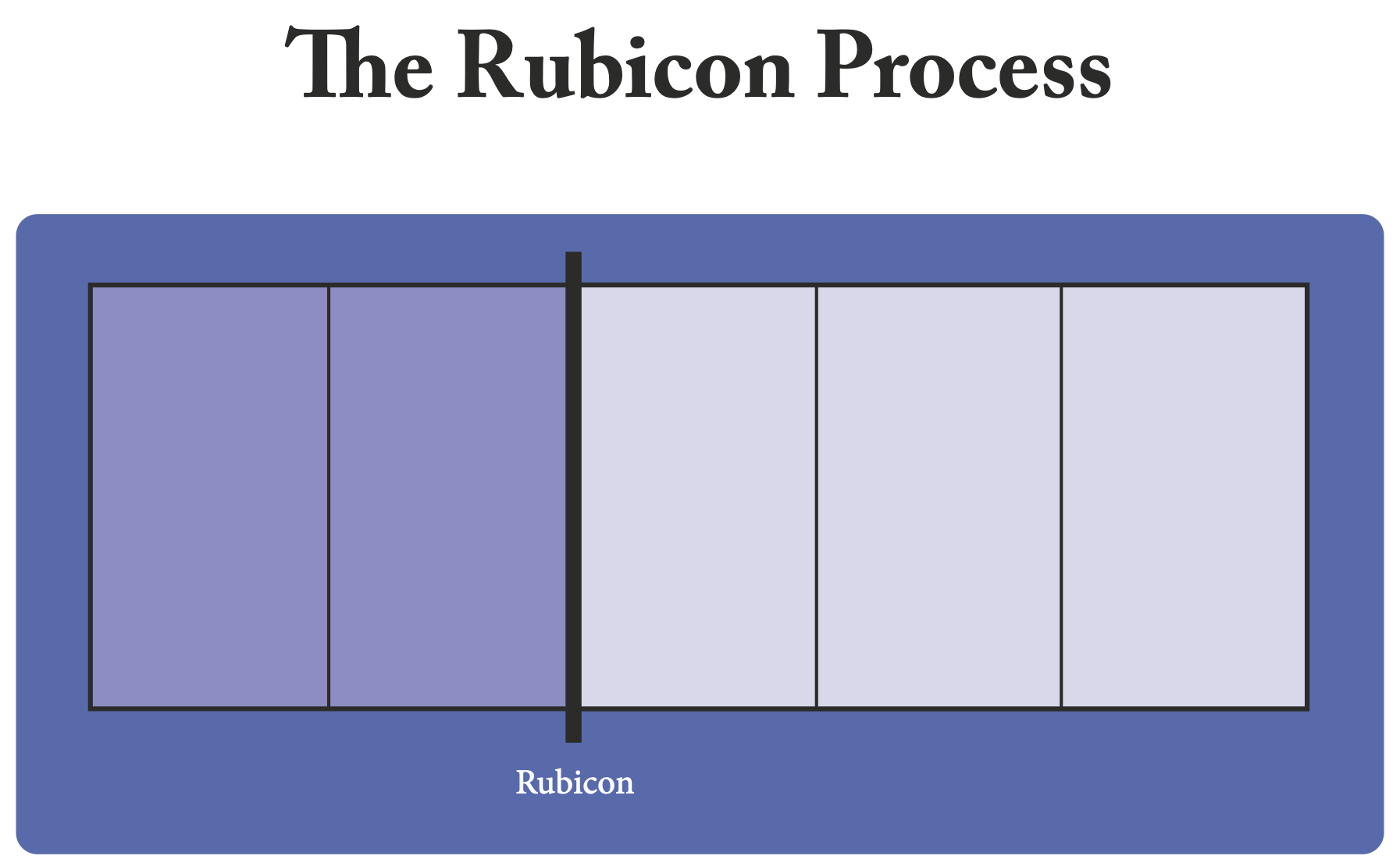 unconsciousneeds
consciousmotives
EnergySystem
CognitiveSystem
Visit me at: esp-training.org
Two systems in the human brain
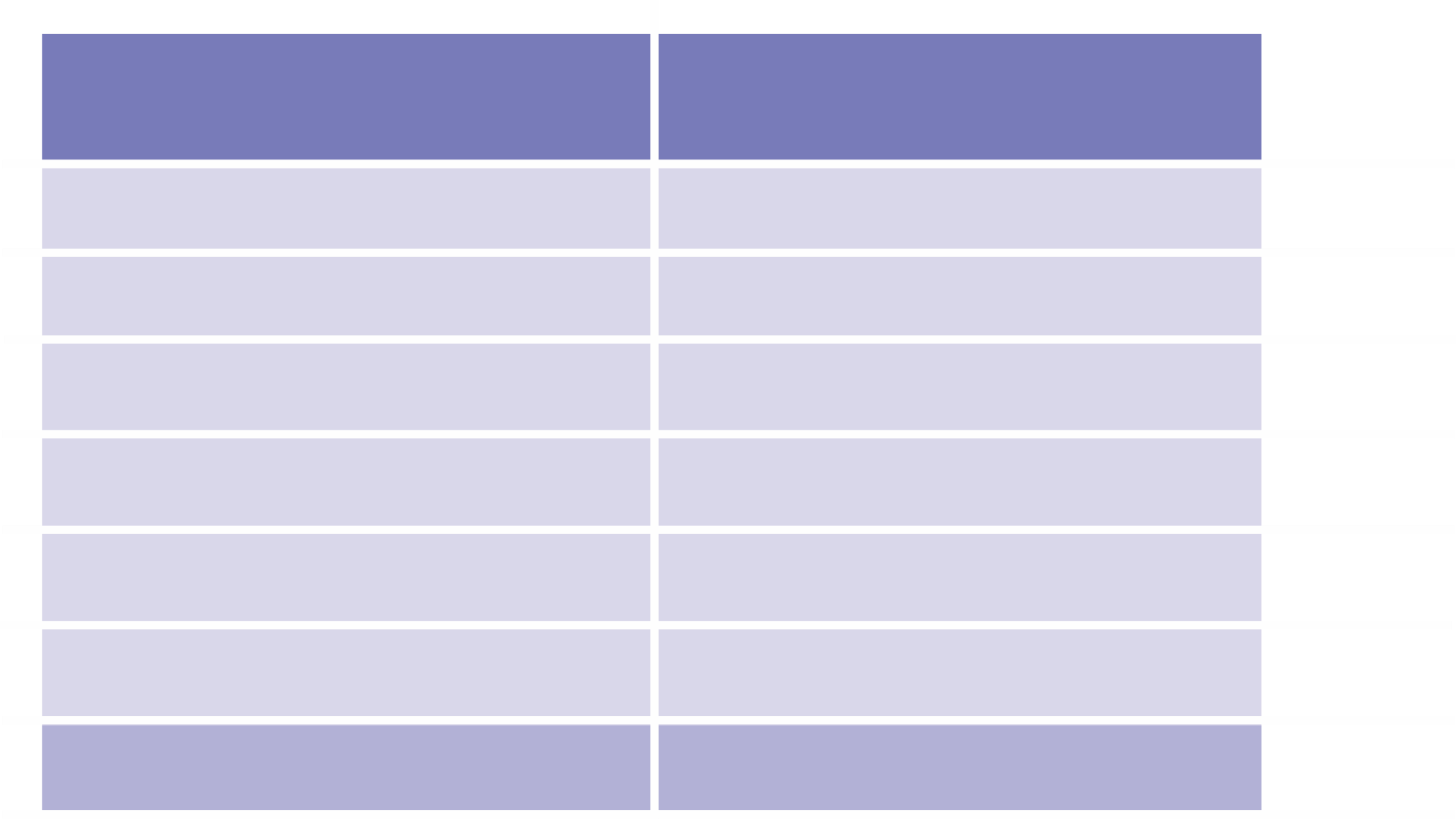 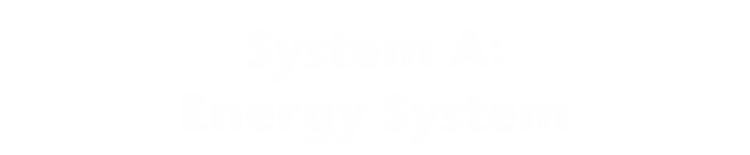 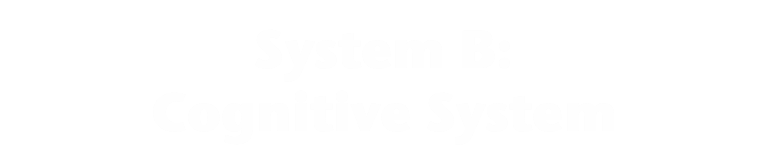 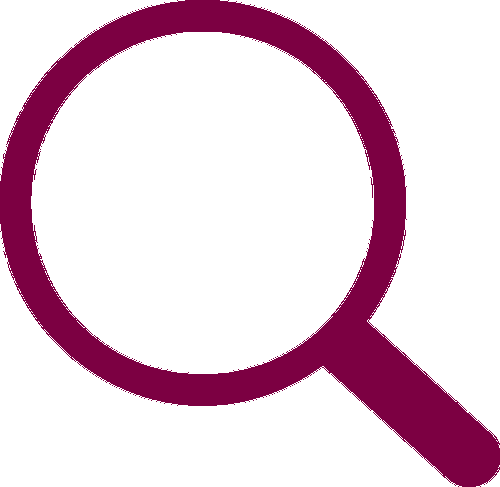 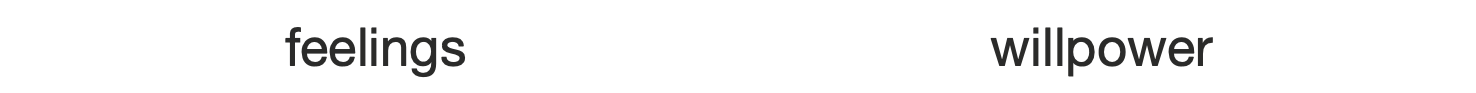 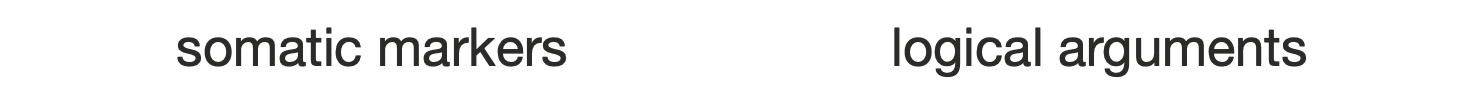 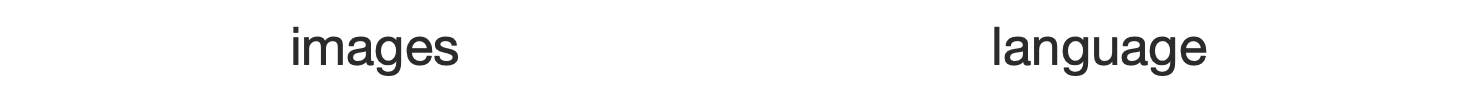 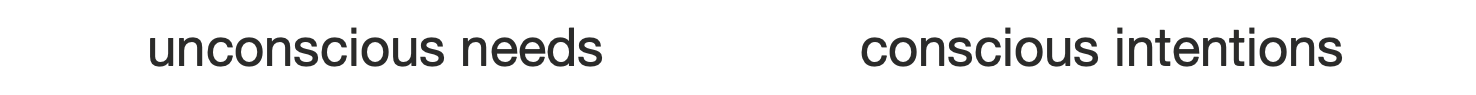 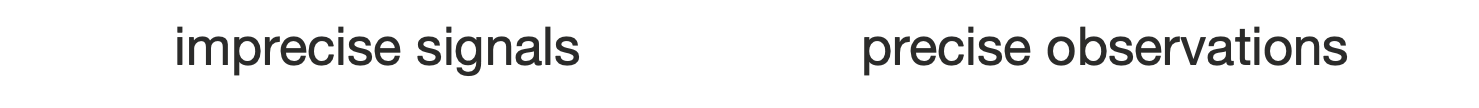 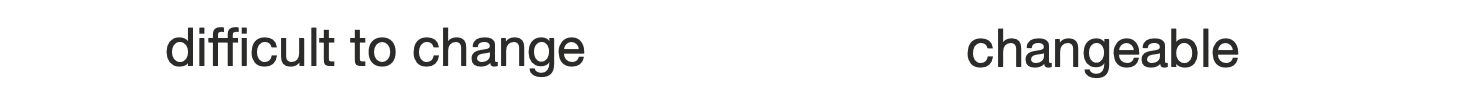 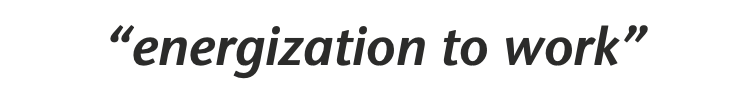 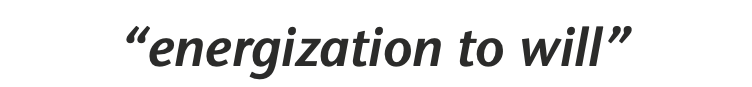 Visit me at: esp-training.org
Assessment of somatic markers
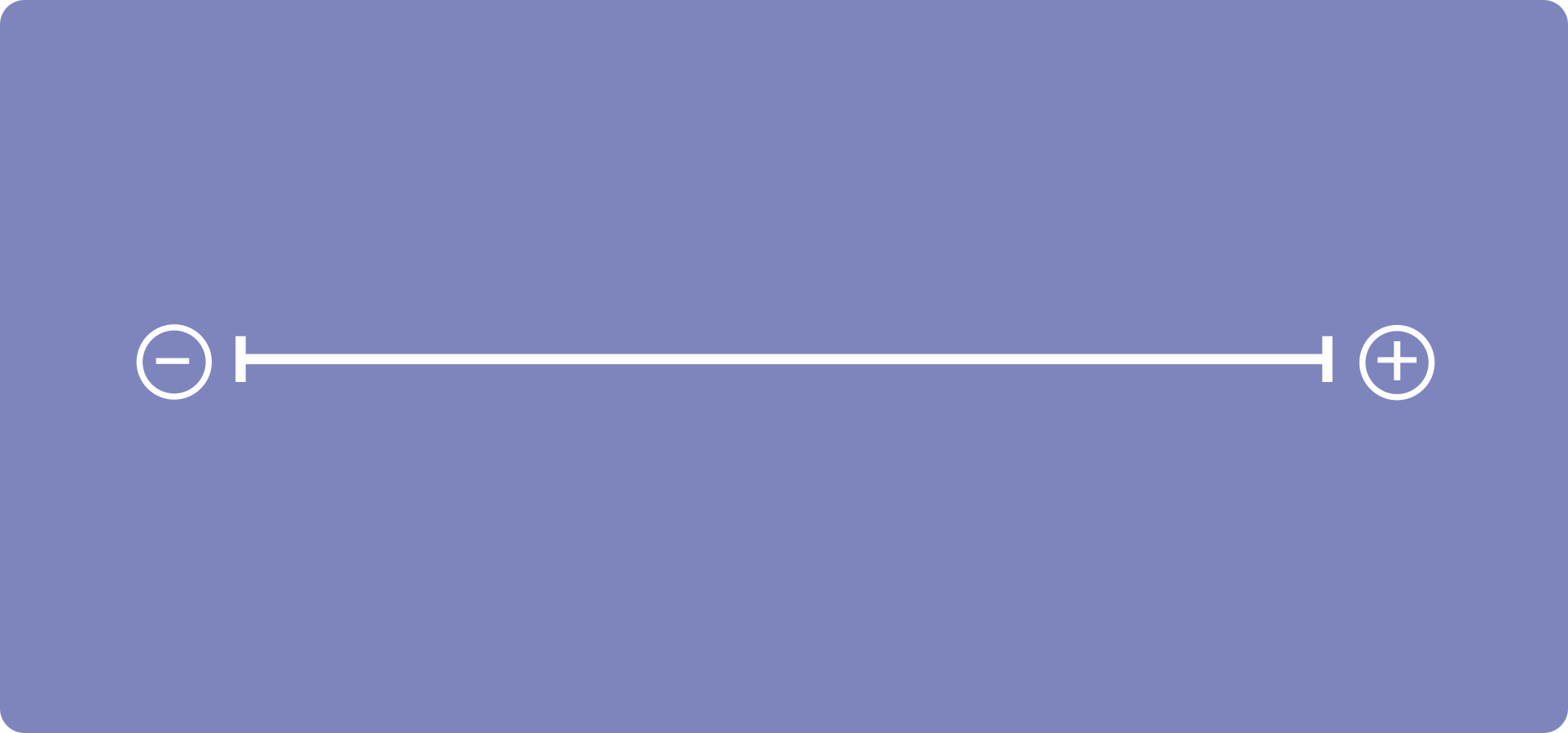 Visit me at: esp-training.org
Assessment of somatic markers
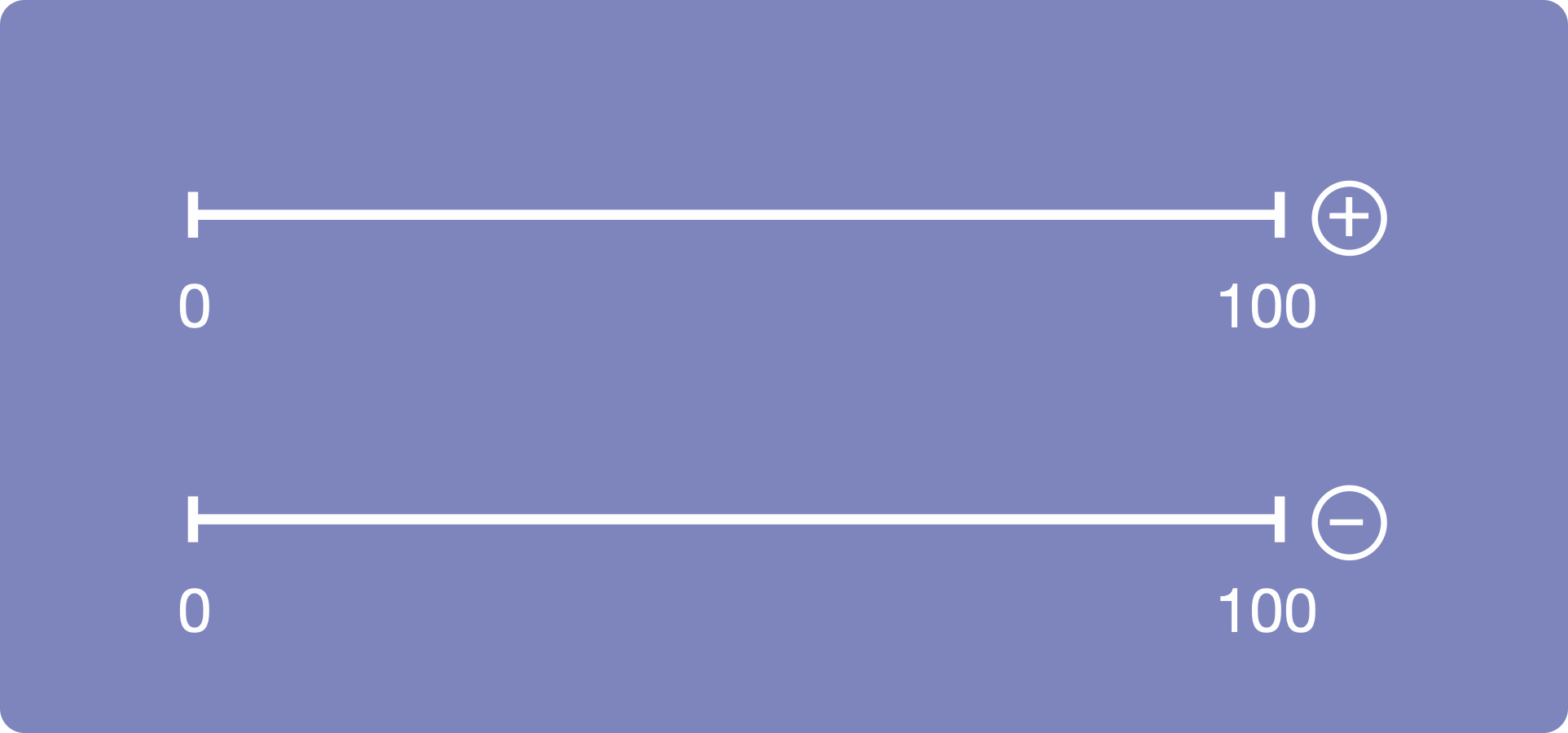 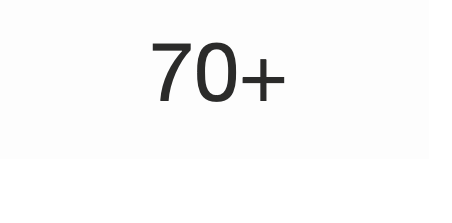 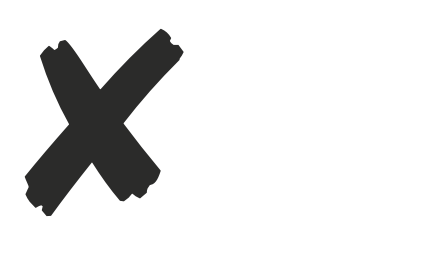 Visit me at: esp-training.org
Outsmarting the Cognitive System through the Idea Basket technique
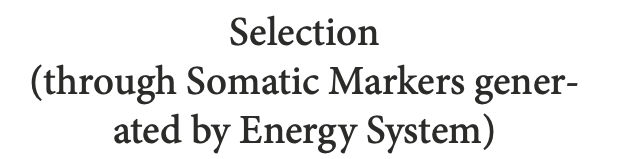 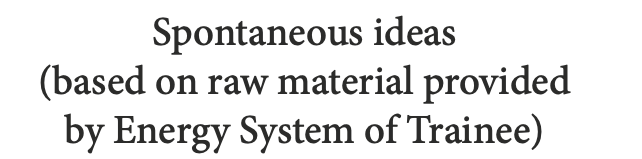 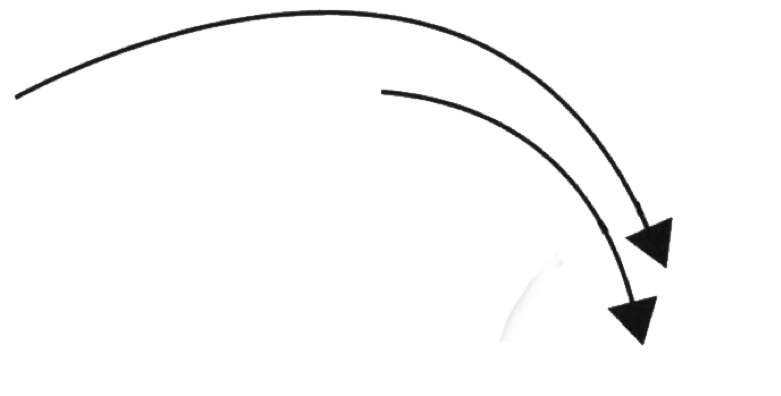 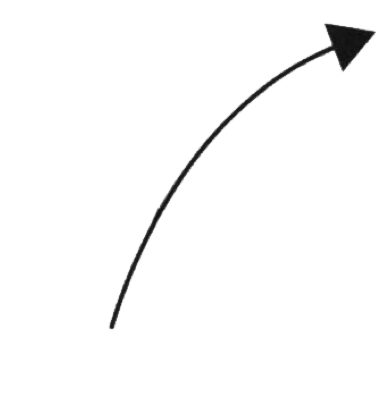 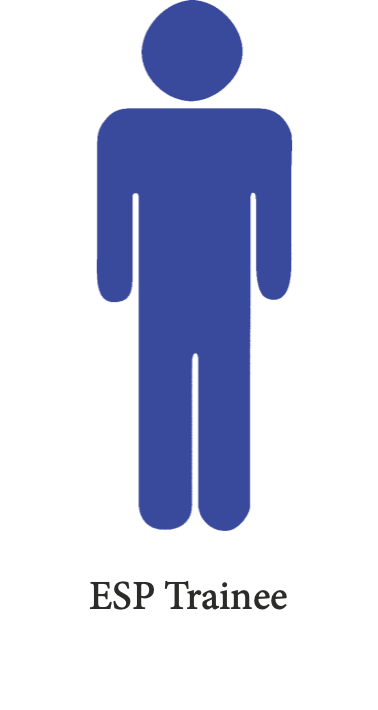 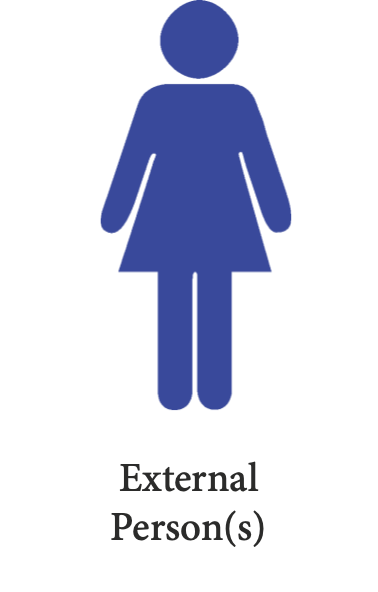 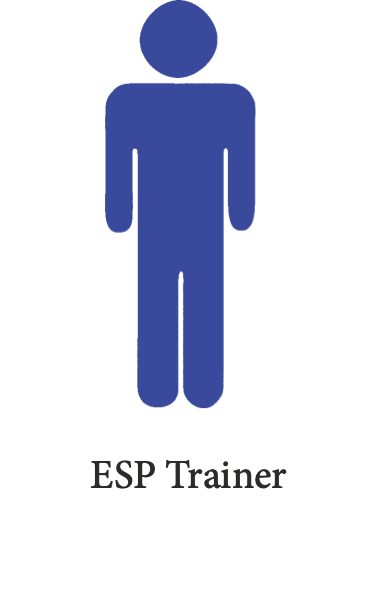 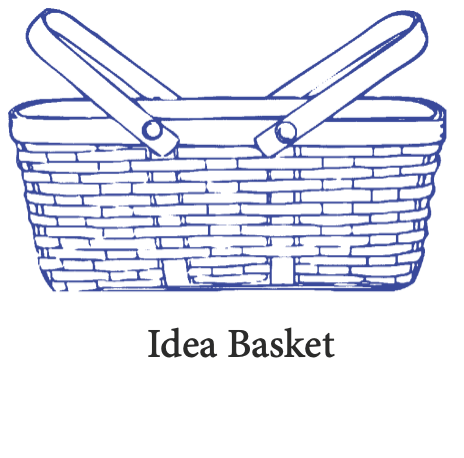 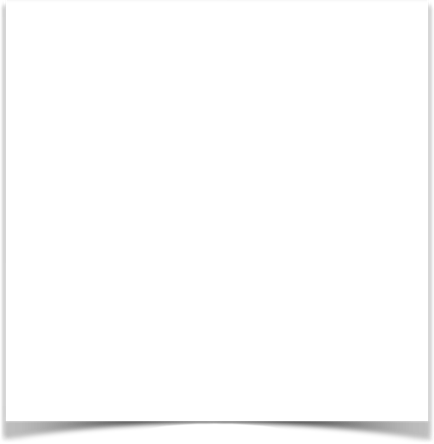 Personal experiences
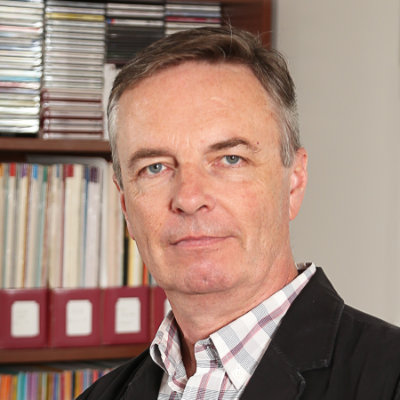 Bill Bickle
Visit me at: esp-training.org
Three unique benefits of thebiblical energy paradigm
2
Applying to Christiansand non-Christians alike
Visit me at: esp-training.org
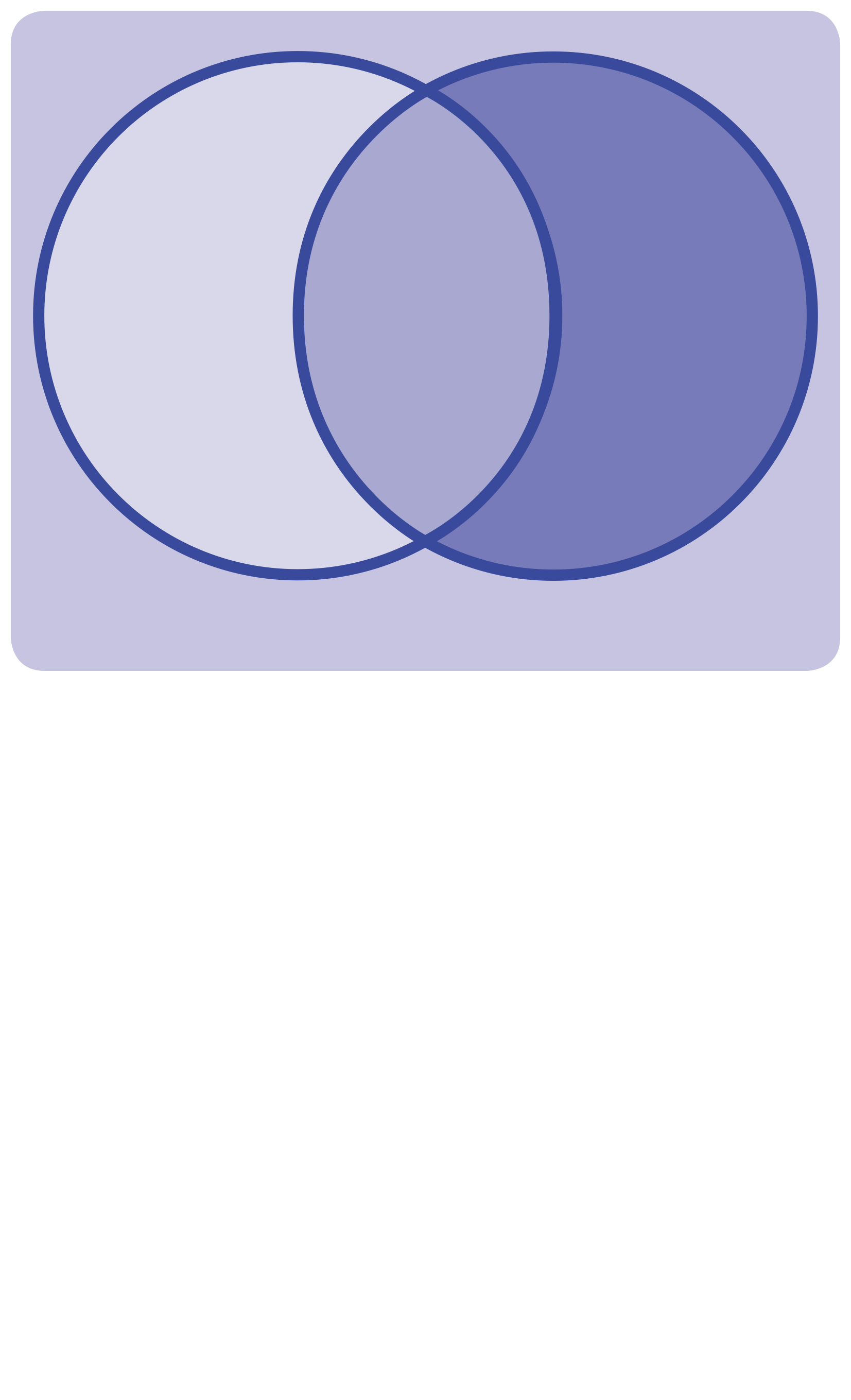 Common ground (e.g., 
experience of God’s energy)
Purely immanent interpretation of one’s experiences
Biblicalinterpretationof one’s experiences
Person A
Person B
Visit me at: esp-training.org
Transpersonal
not: personal minus
but: personal plus
Visit me at: esp-training.org
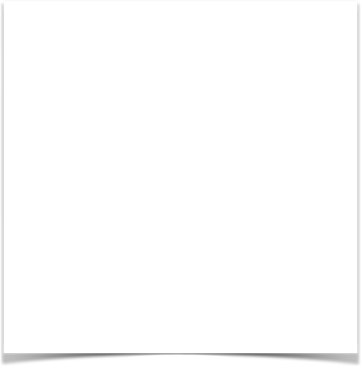 Personal experiences
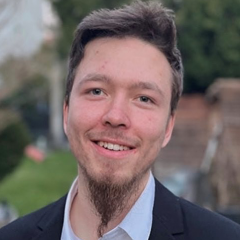 Martin Thoms
Visit me at: esp-training.org
Three unique benefits of thebiblical energy paradigm
3
Moving beyond thecognitive and rational
Visit me at: esp-training.org
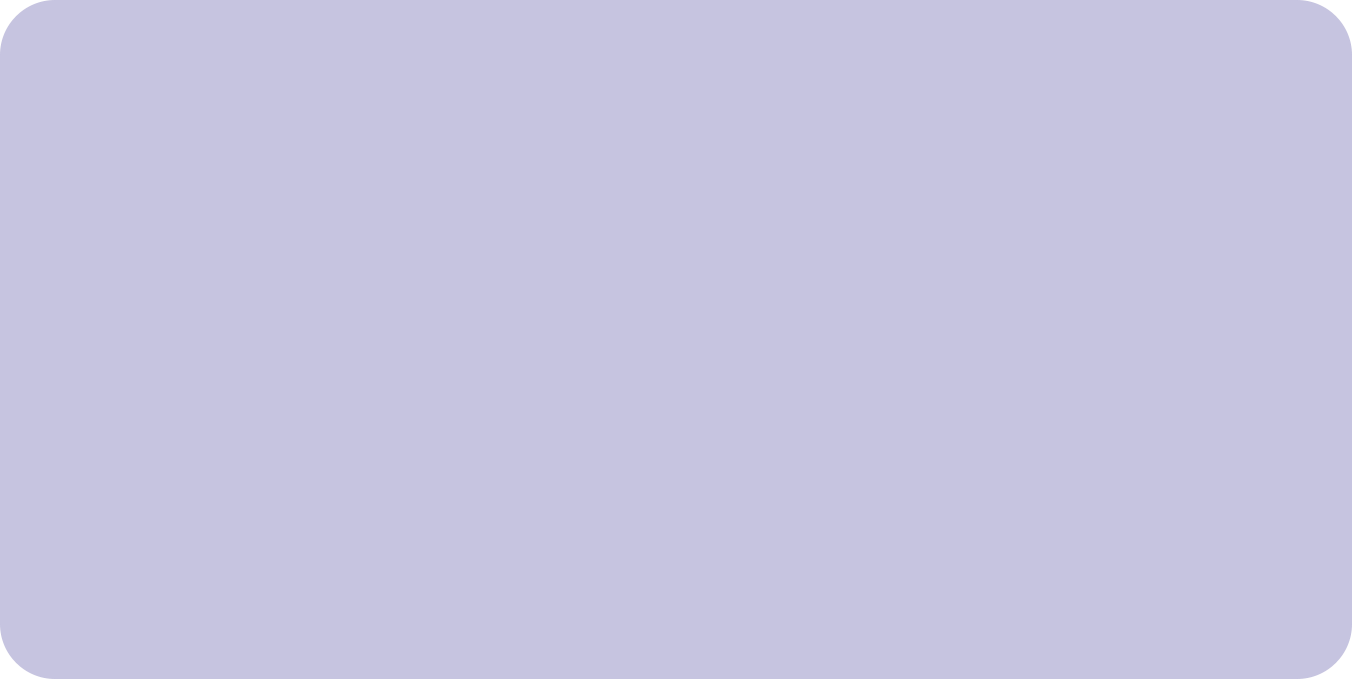 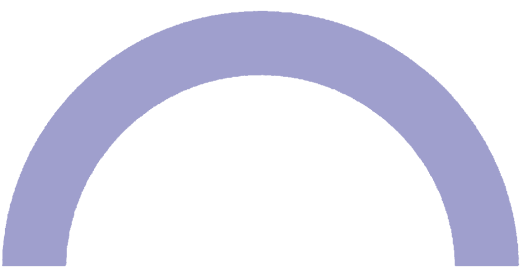 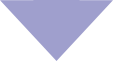 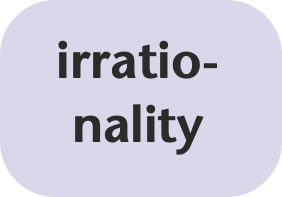 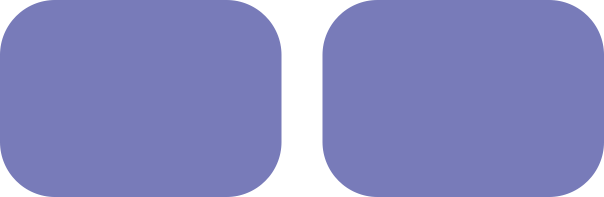 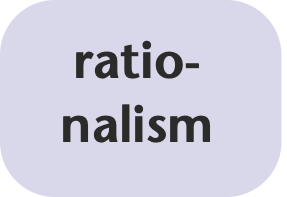 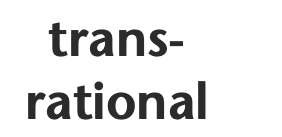 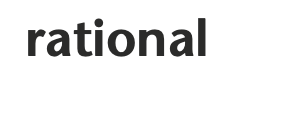 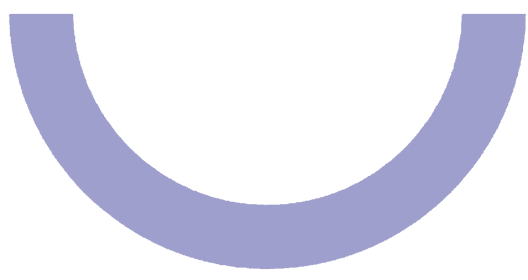 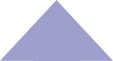 Visit me at: esp-training.org
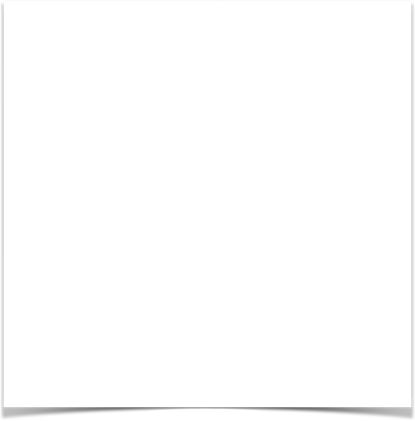 Personal experiences
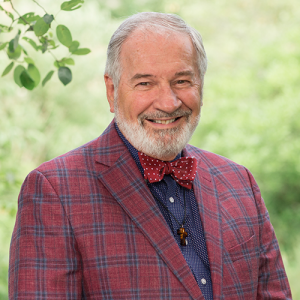 Frank Guinta
Visit me at: esp-training.org
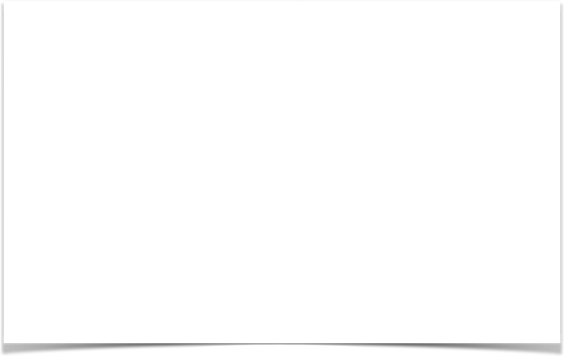 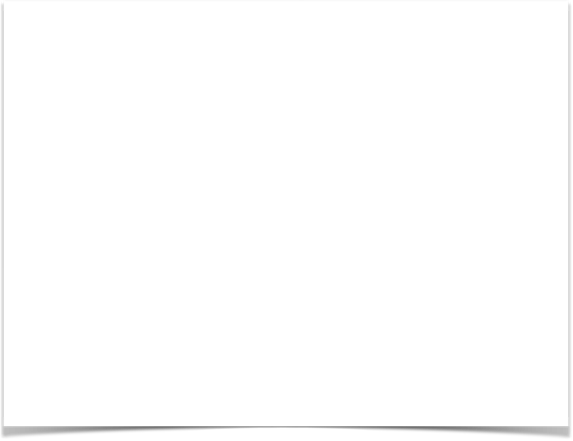 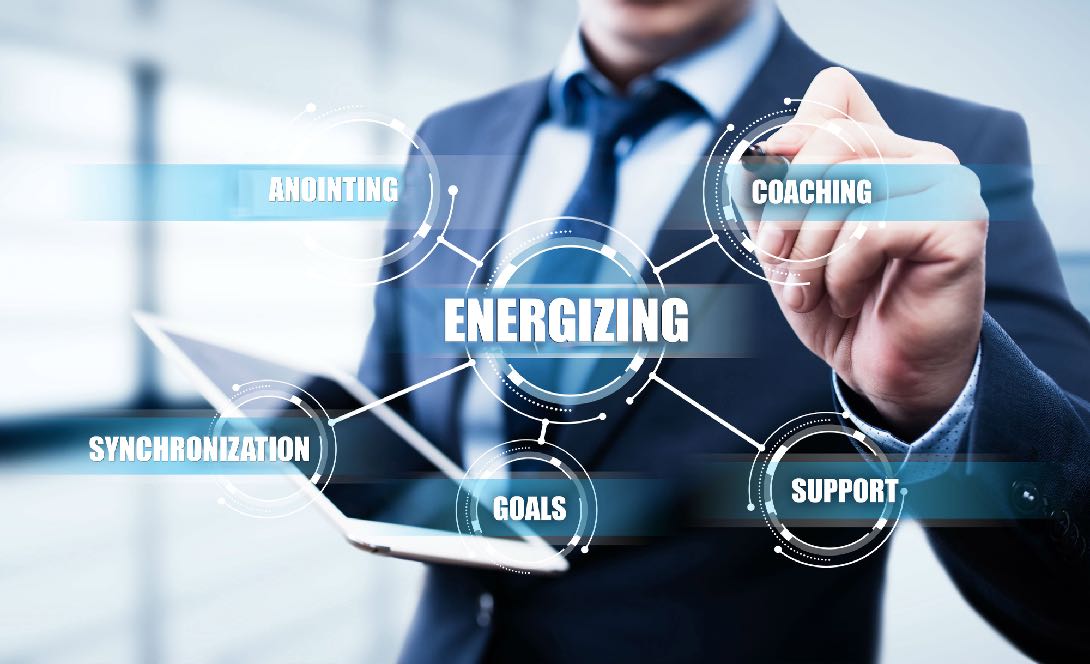 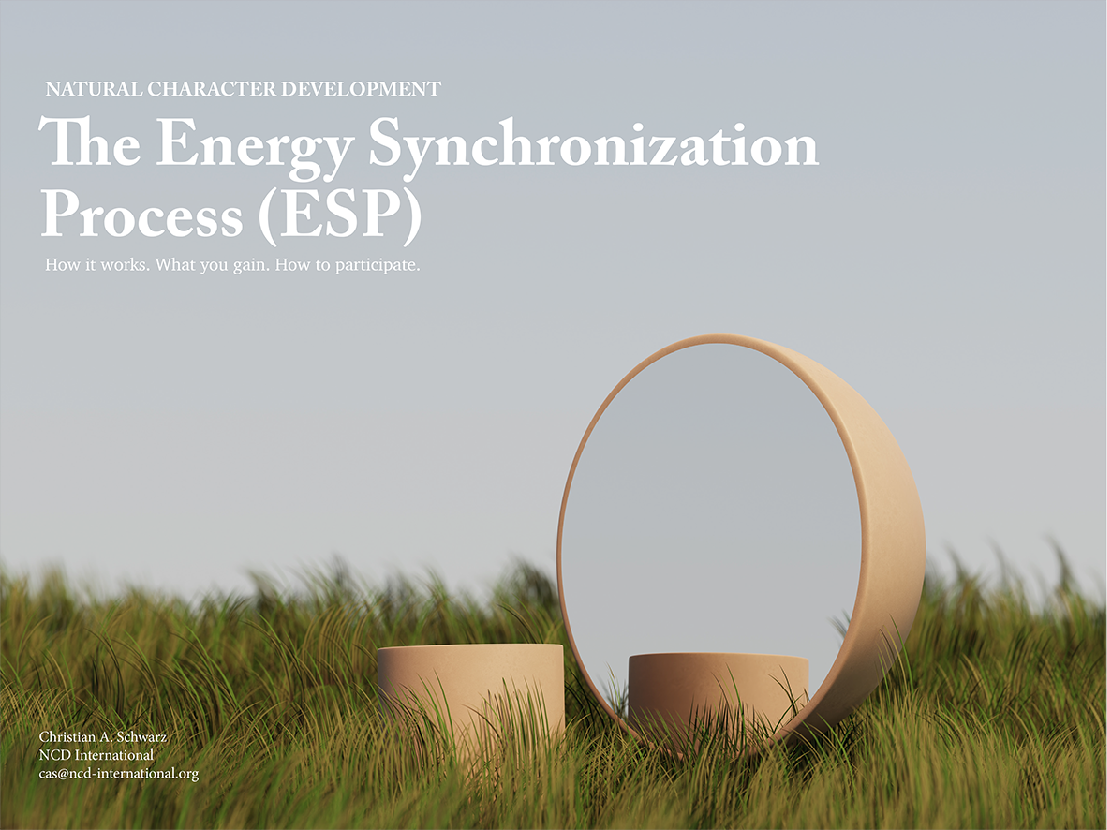 More information and registration at
esp-training.org